Correct awkward, wordy sentences
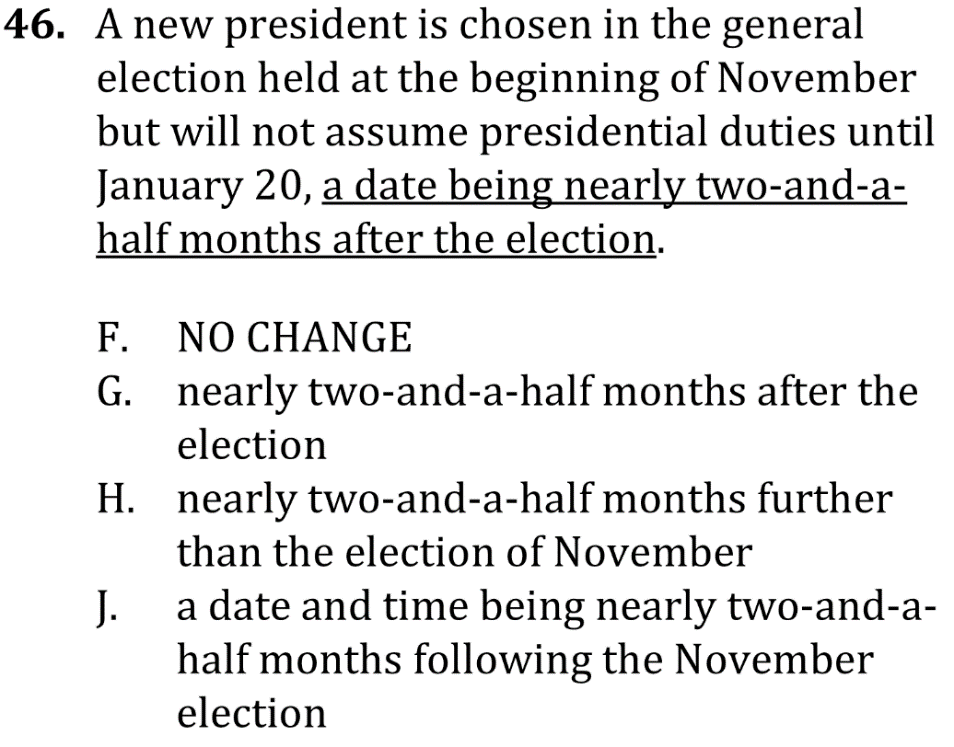 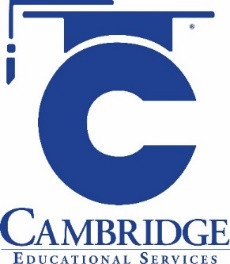 Correct vague, wordy, and clumsy phrasings of seemingly sophisticated sentences. Level: Advanced. Skill Group: Word Choice.
Correct awkward, wordy sentences
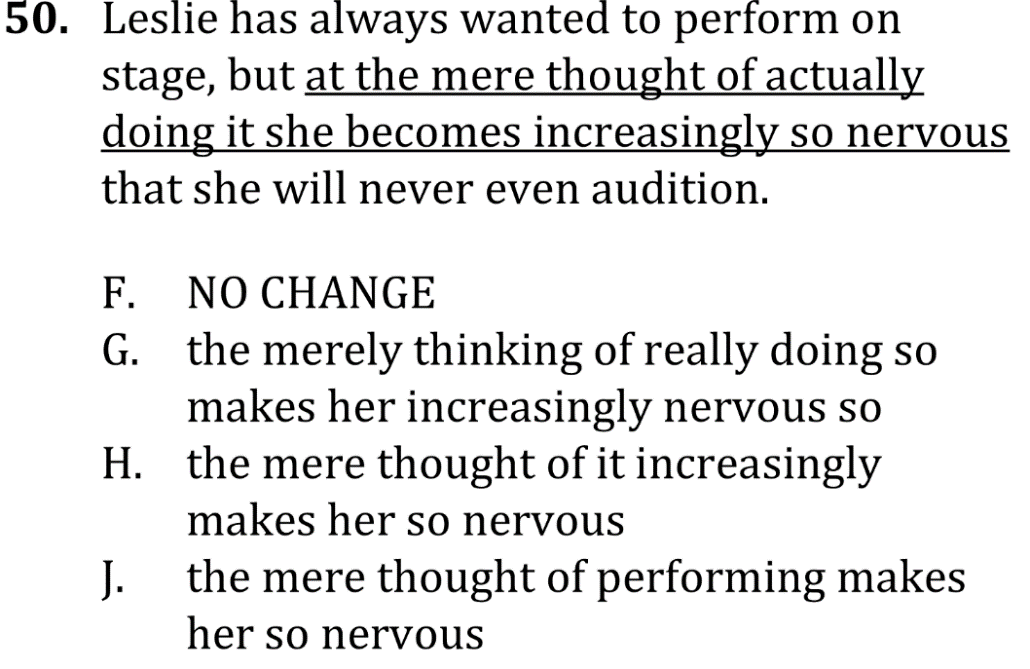 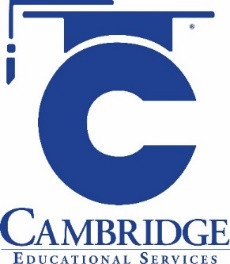 Correct vague, wordy, and clumsy phrasings of seemingly sophisticated sentences. Level: Advanced. Skill Group: Word Choice.
Correct awkward, wordy sentences
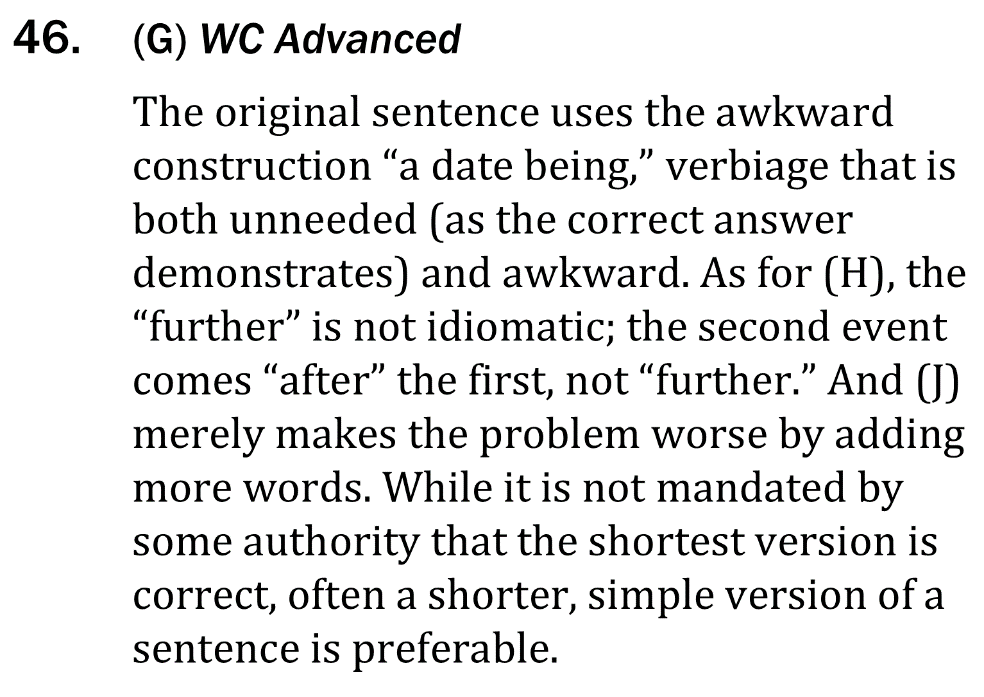 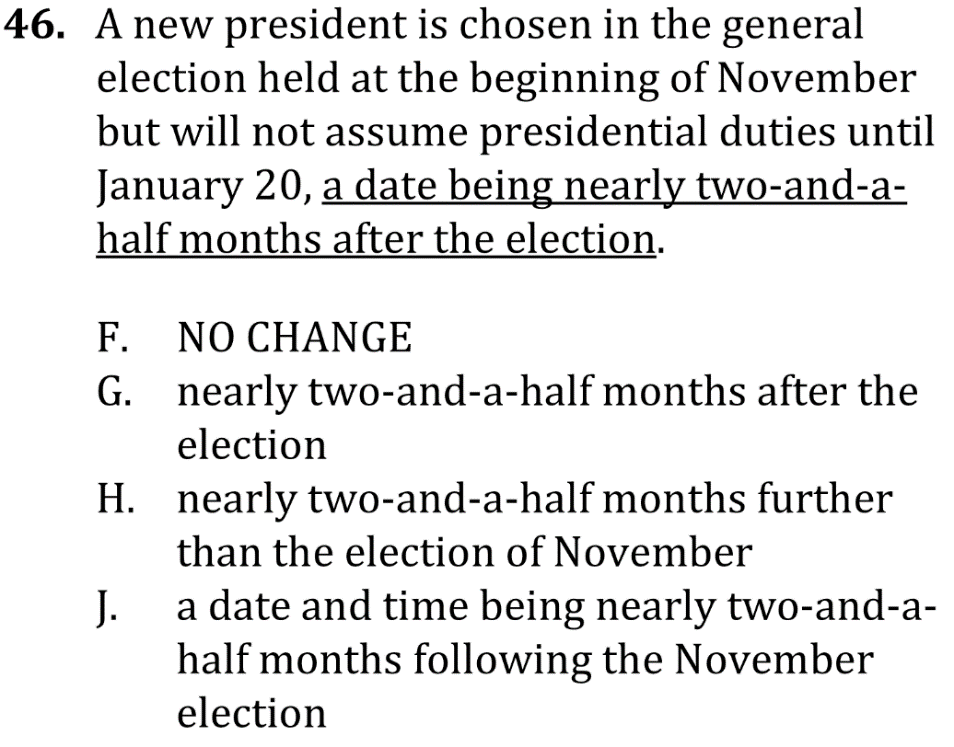 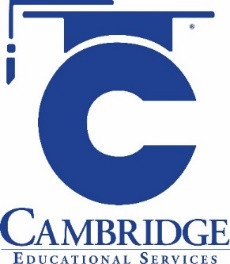 Correct vague, wordy, and clumsy phrasings of seemingly sophisticated sentences. Level: Advanced. Skill Group: Word Choice.
Correct awkward, wordy sentences
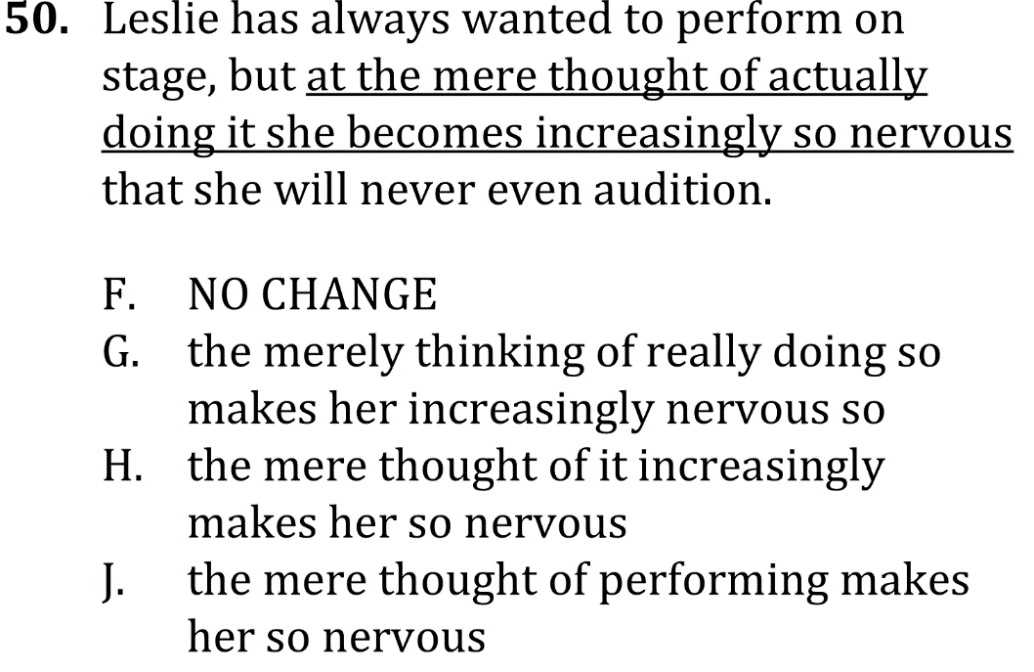 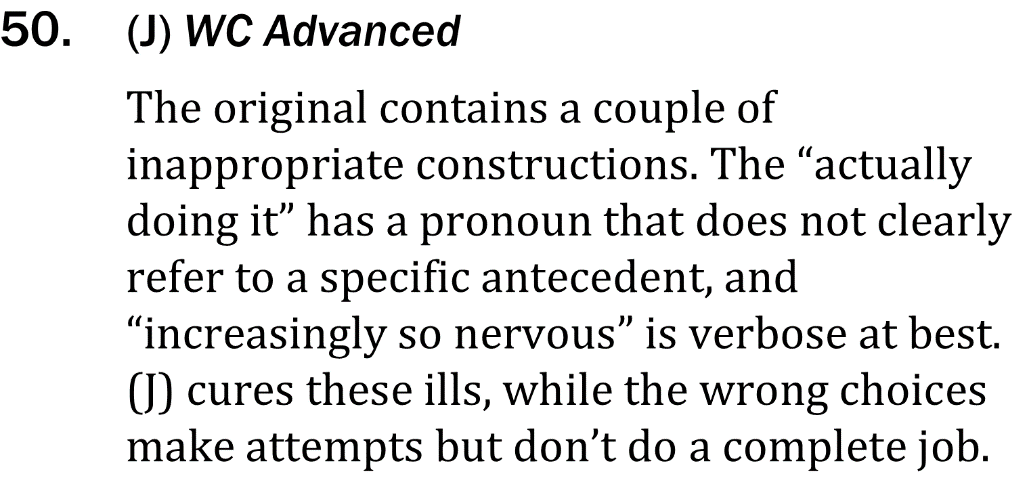 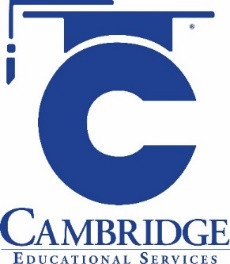 Correct vague, wordy, and clumsy phrasings of seemingly sophisticated sentences. Level: Advanced. Skill Group: Word Choice.